WelcomeNextGeneration9-1-1 GIS Data Remediation Services – Qualified Vendor List
November 21, 2023
Allowed/Not Allowed Products and Services Under the Contract
The awarded NextGeneration9-1-1 GIS data remediation services contracts are for the provision of services only.  The contract must not be used for staff augmentation purposes or acquisitions of hardware or software.

No separate or additional travel expense payments and/or reimbursements shall be made.
2
Contract Term
The original contract period is November 20, 2023 through December 31, 2026. 
The contract does not contain the ability to renew the contract for any additional renewal options. 
The duration of any PAQ executed against the contract must not exceed the effective contract period.
3
General Provisions
The contracts are awarded on an as needed, if needed basis.  The State of Missouri does not guarantee any usage of the contract whatsoever. The RFP portion of the contract states that the contractor shall understand and agree that the contract shall not be construed as an exclusive arrangement. 

The Division of Purchasing reserves the right to add more contractors subsequent to the initial award of contract(s) by conducting a separate procurement process(es) to supplement the list of qualified vendors.  Qualifying vendors may be added as additional contractors subject to the same considerations identified herein regarding award of a contract.
4
PAQ REQUEST PROCESS
Step 1
Step3
Step 5
Local Entity Evaluates
Vendor Responds
Award Notification
Local Entity Issues PAQ
Project Starts
Step 2
Step 4
5
PAQ Request
When a local entity has a need for NG9-1-1 GIS data remediation services, the local entity will issue a NG9-1-1 GIS Data Remediation Services Project Assessment Quotation (PAQ) (Attachment 1) to a minimum of three (3) contractors as a means to:
competitively bid a specific project, 
identify the specific tasks to be performed, and 
establish the total price to be paid to the awarded contractor upon completion of the specified tasks. 

If  a contractor cannot provide services according to the local entity’s needs, the contractor must immediately notify the local entity. If this is a common occurrence, reach out and let the Board know.
6
PAQ Response
By the date specified by the local entity in the PAQ, the contractor must respond with a PAQ response which provides a detailed description, availability, and firm, fixed total price for the project to fulfill the PAQ request. Including:
Project Overview
Resources
Approach/Methodology
Availability
Cost Response
7
PAQ Response Evaluation
Each PAQ is evaluated based on a 200-evaluation point scale. 
PAQ Cost Evaluation represents 40 points
Subjective Evaluation represents 150 points
Minority Business Enterprise (MBE)/Women Business Enterprise (WBE) Participation represents 10 points – already determined for each contractor
Organization for the Blind/Sheltered Workshop (BS) and/or Missouri Service-Disabled Veteran Business Enterprise (SDVE) Bonus Preference represents up to 18 additional points – already determined for each contractor
8
[Speaker Notes: Emphasize that the only areas the locals are responsible for are the Cost and Subjective]
PAQ Response Evaluation (contd.)
Evaluation Criteria
Cost Points shall be calculated using the following formula: 

(Lowest Contractor’s Price / Compared Contractor’s Price) x 40 Cost Points = Awarded Cost Evaluation Points

For each PAQ response received, the local entity shall conduct a subjective evaluation through a comparative assessment of the PAQ responses and assign a point value of up to 150 points for the subjective portion of the evaluation.  **Remember to document your evaluation justification in writing.
9
PAQ Response Evaluation (contd.)
Local entities can reject a PAQ response for services due to, but not limited to, noncompliance with the following: proposed method, availability, delivery time, etc. 

Cost Response 
 PAQ pricing shall be based on the total cost of the project.

The firm, fixed total price stated in the awarded PAQ shall not be increased unless the local entity requests a corresponding increase in the scope of work under the PAQ.  In no event shall the contractor charge more than the firm, fixed total price as approved in the PAQ by the local entity, unless the local entity later amends the PAQ to increase the scope of work.
10
[Speaker Notes: Quickly discuss how the payment process will flow behind the scenes, this is not a process that would require additional action by the local entities.]
What Makes a PAQ Response Great?
Clear & Concise
Project Portfolio
Solve Problems
State Resources
Skilled Team
Detailed Plan
Valid Schedule
Project Roles
Current Resumes
Cost
Why You?
Quality vs. Quantity
11
[Speaker Notes: What makes a response great:
Clear and Concise – Avoid “fluff” - less jargon and acronyms. Business side part of evaluation team
Demonstrate how you will solve the problem
Project Portfolio  - Highlight experience that pertains to the project
Detailed Plan –  Includes important tasks – clear milestone delivery
State Resources – how will you use them?
Skilled Team –  present resources that can do the job (Scrum experience in Agile)
Project Roles –  identify what the teams roles and responsibilities are
Valid Schedule – is there enough time for testing? Is it realistic?
Current Resumes – is it clear that the resources have the experience?
Price – does the cost match the milestone?
Quality over Quantity – spelling mistakes, does the method and approach fit the project?
Why you – what make your organization the best fit for this project?]
Approval and Award of PAQ
For each PAQ response, the local entity shall total:
The cost points derived from the cost analysis, 
The subjective evaluation score (“best” score) awarded during the PAQ response evaluation process, 
The MBE/WBE Participation points awarded, and 
The BS/SDVE Bonus Preference points.  

The contractor with the highest total points shall be awarded the project.
12
Approval and Award of PAQ (contd.)
Sample of awarded points table:




The awarded MBE/WBE Participation points and awarded BS/SDVE Bonus Preference points are identified on the next slide.
13
Approval and Award of PAQ (contd.)
14
Approval and Award of PAQ (contd.)
The awarded contractor, the local entity, and the Board must indicate acceptance of the project by signing and dating the PAQ response document.  
The local entity 
must retain one signed copy; 
must send one copy of the signed and awarded PAQ to the contractor awardee; and 
must send one copy of the signed and awarded PAQ to the Board.
The local entity will inform all responding contractors as to who received the award.
15
Next Steps
Implementation/Execution of PAQ - After receipt of written acceptance, the contractor shall perform the services. 

Modifications to PAQ – permitted with written documentation from local entity and contractor. 
Any requested changes must still be within the intent and scope of the original PAQ and the contract.
The contractor shall not proceed with implementation of services related to the revised PAQ until final written approval and authorization to proceed is obtained from the local entity and Board.
Termination of PAQ – permitted with prior written notice to the contractor at least five (5) working days prior to the effective date of such termination.
16
Payment
Upon the receipt and approval of an invoice prepared according to the terms of the contract and with a minimum 90% pass rate by the Missouri NG9-1-1 Data Aggregation and Validation System, the state agency will pay the contractor in accordance with the firm, fixed total price in the approved PAQ.

If the contractor fails to deliver all the services specified in the PAQ and the GIS data fails to pass validation with a minimum 90% pass rate by the Missouri NG9-1-1 Data Aggregation and Validation System, the payment for all services shall be withheld until all services have been provided to and accepted by the local entity and confirmation of the completed GIS data validation with a minimum 90% pass rate is provided to the local entity and the Board.
17
Payment (contd.)
Payment shall not be made in advance; all payments shall be made in arrears (i.e., upon delivery and acceptance of all services).

The State of Missouri shall bear no financial responsibility for any payments due to the contractor by non-state governmental entities (e.g. cities, counties, etc.) beyond the funding allocated by the state agency.
18
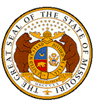 Thank you!
19